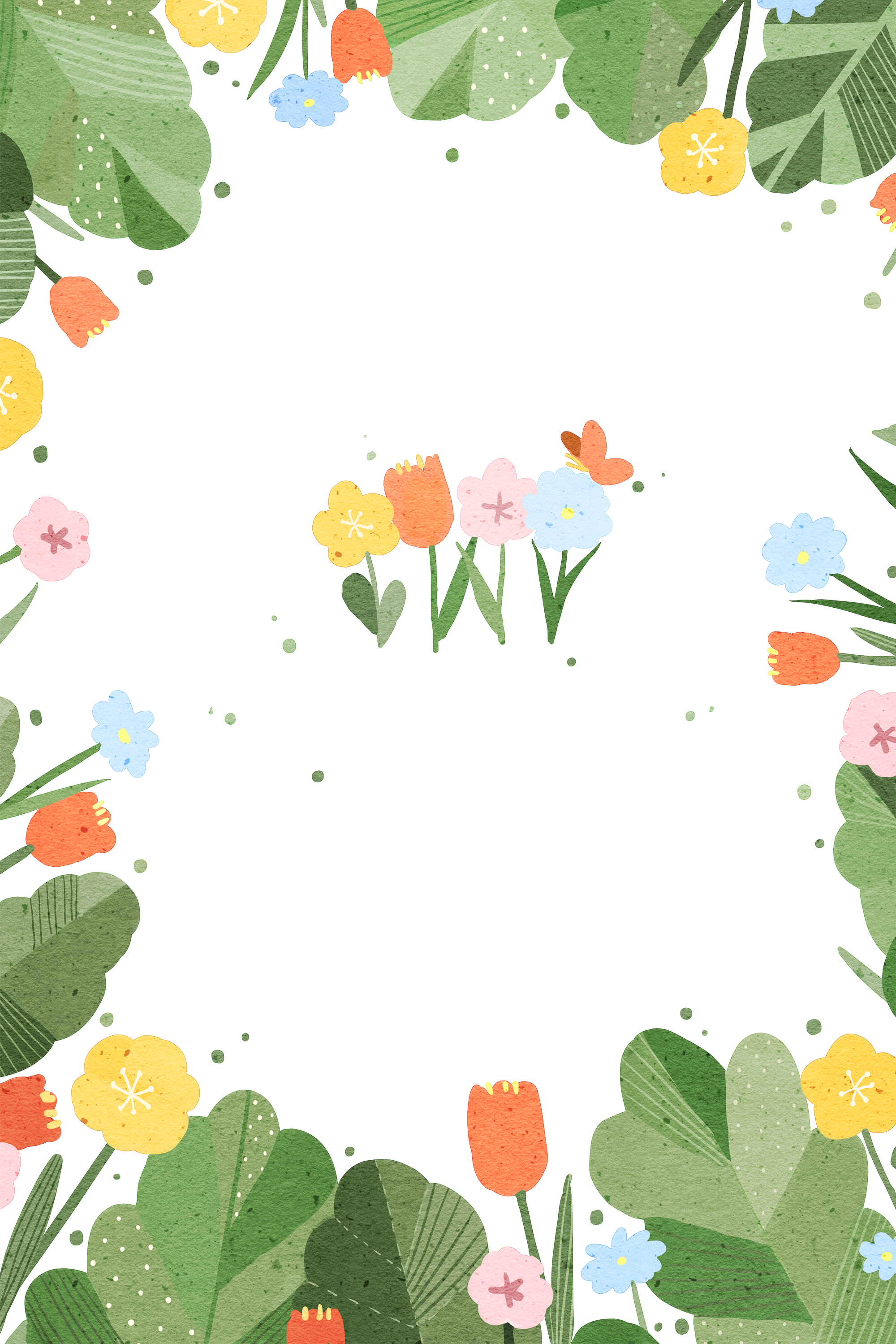 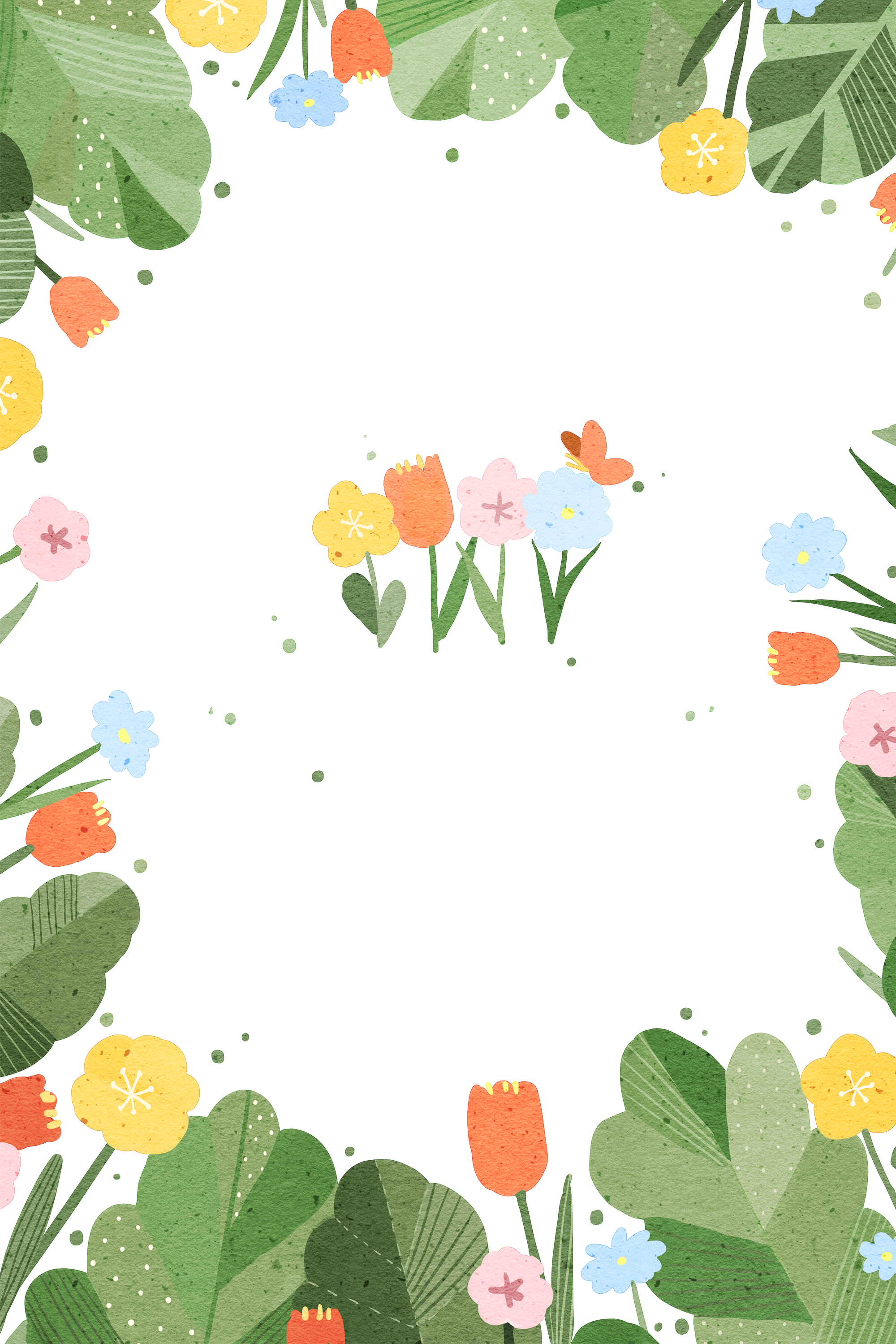 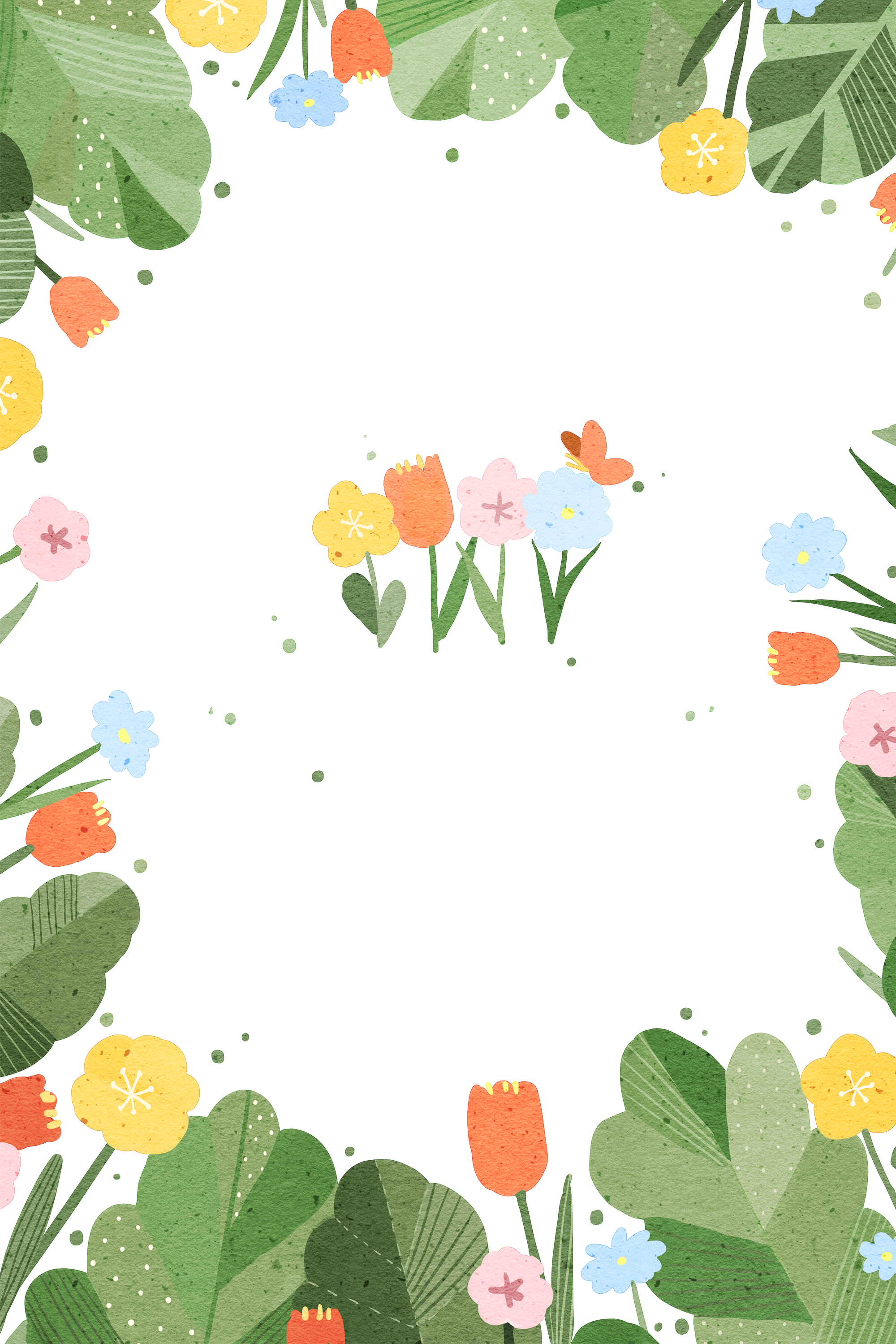 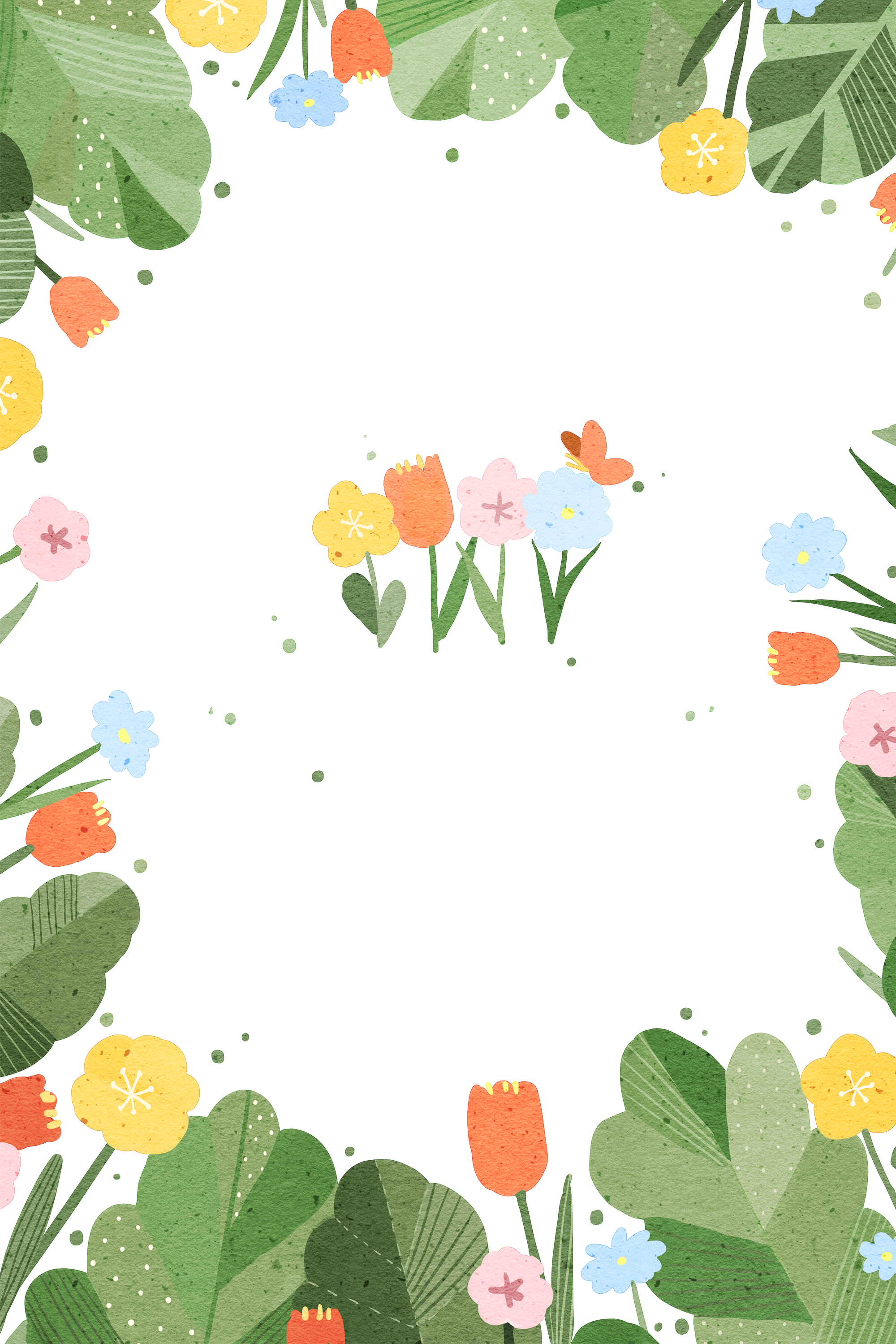 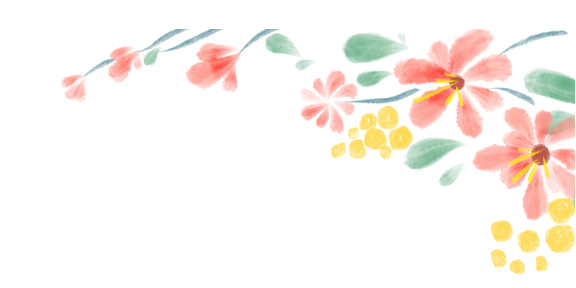 爱，方能百年树人
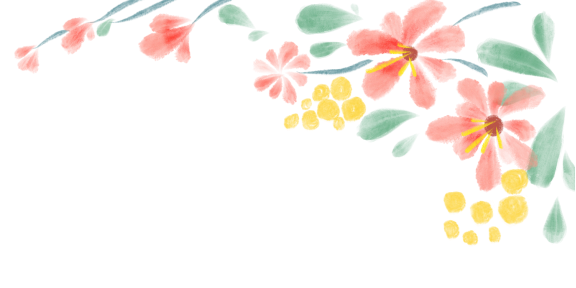 演讲者：薛家实验小学 陈春丽
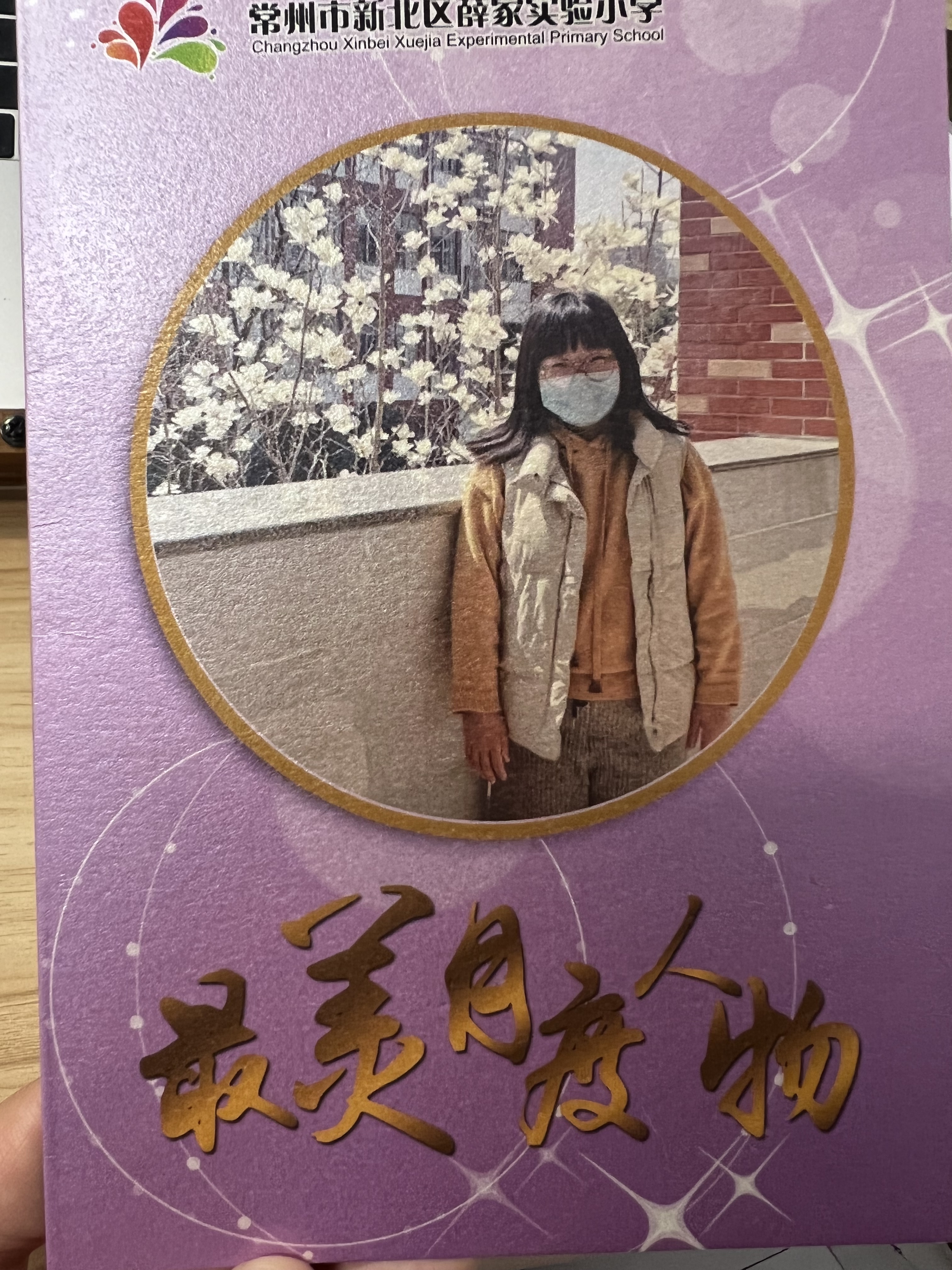 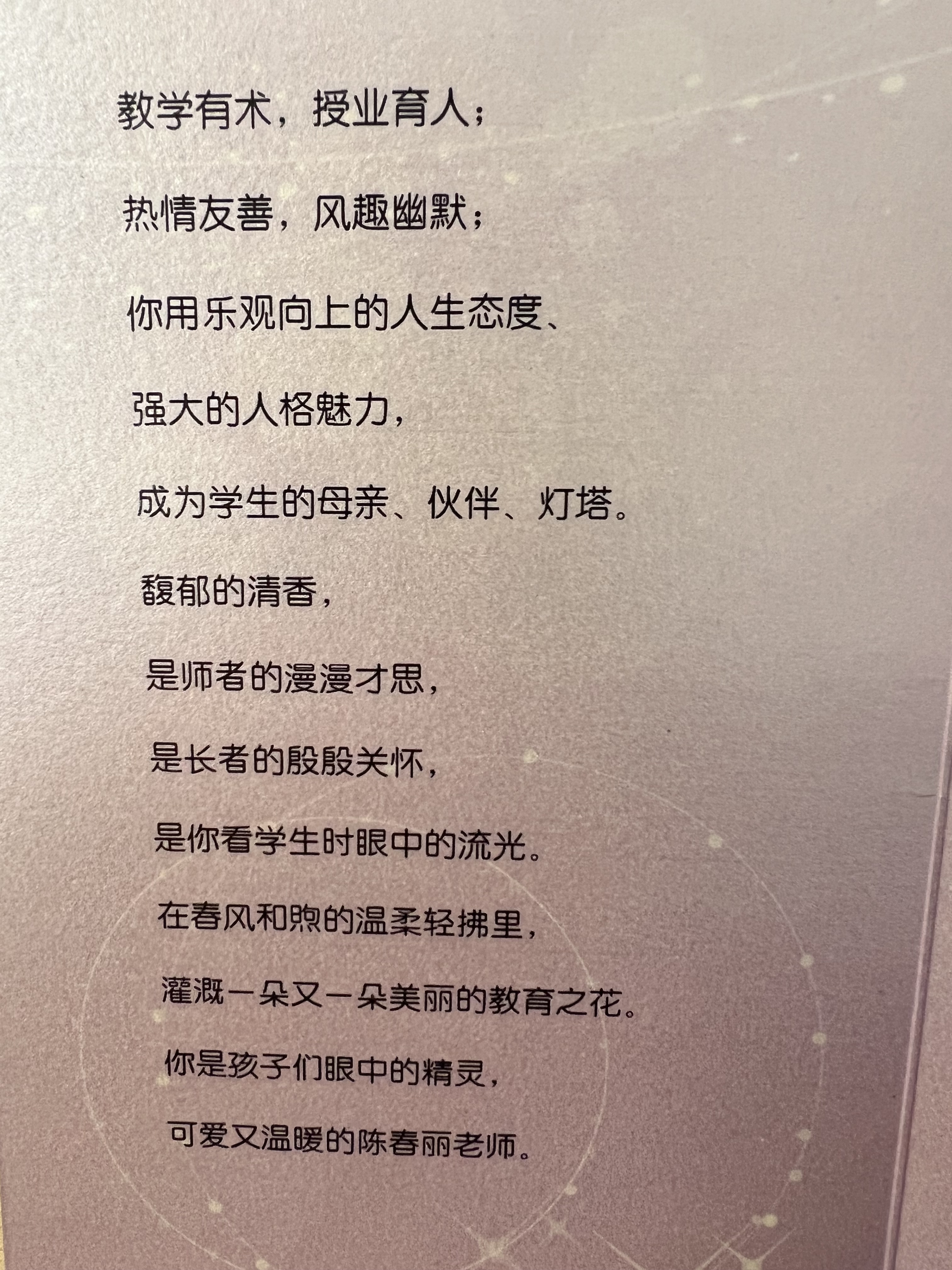 美且温柔；
风趣幽默；
充满爱心；
以身作则；
有真才实学。
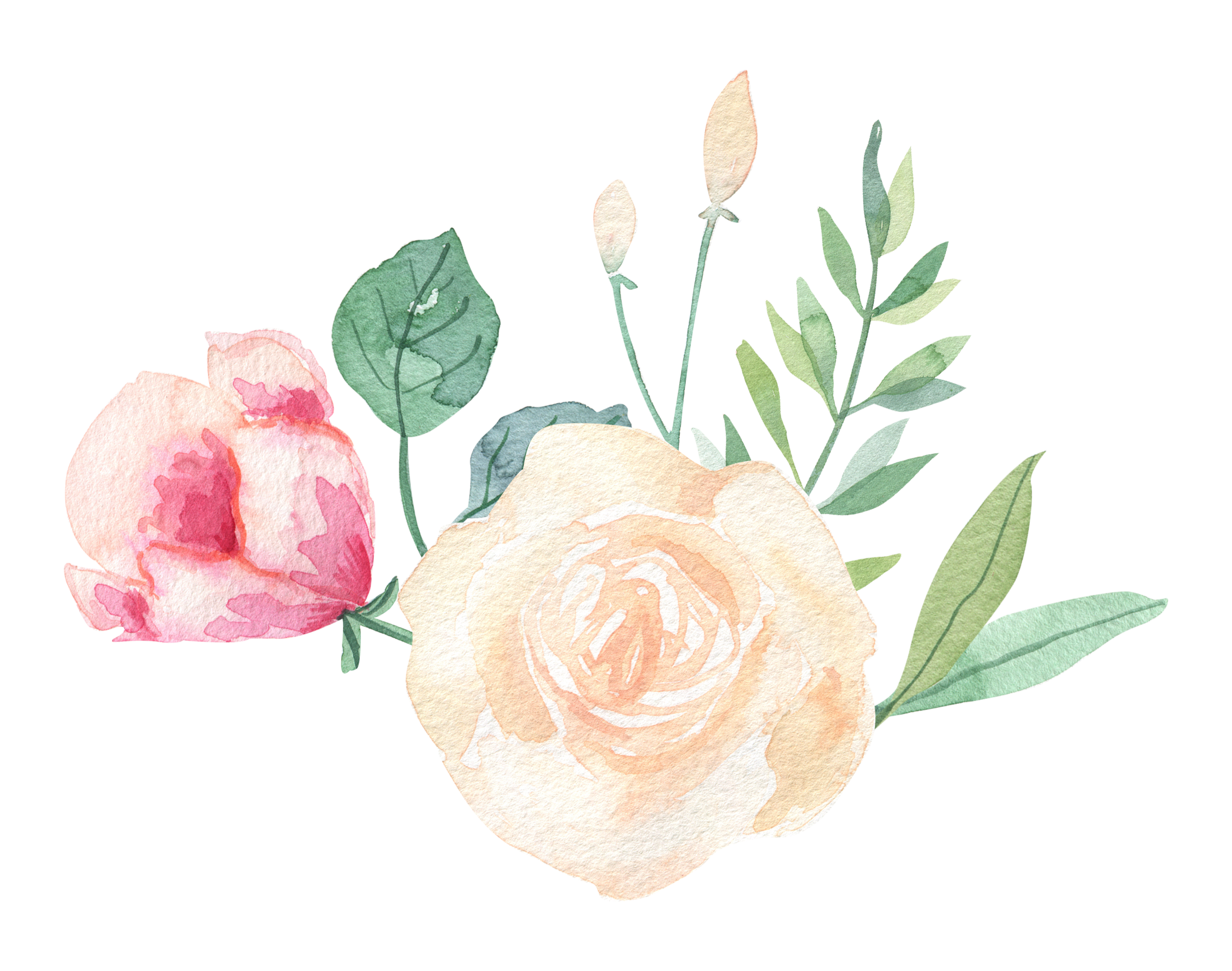 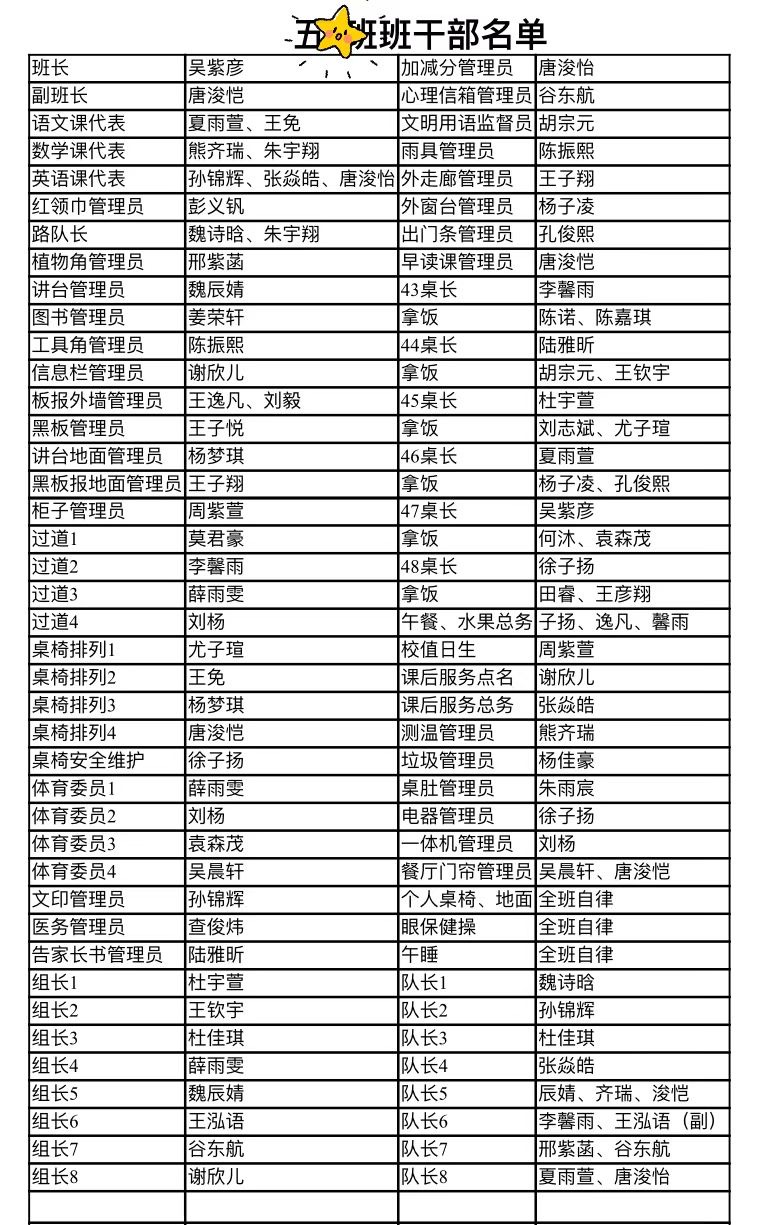 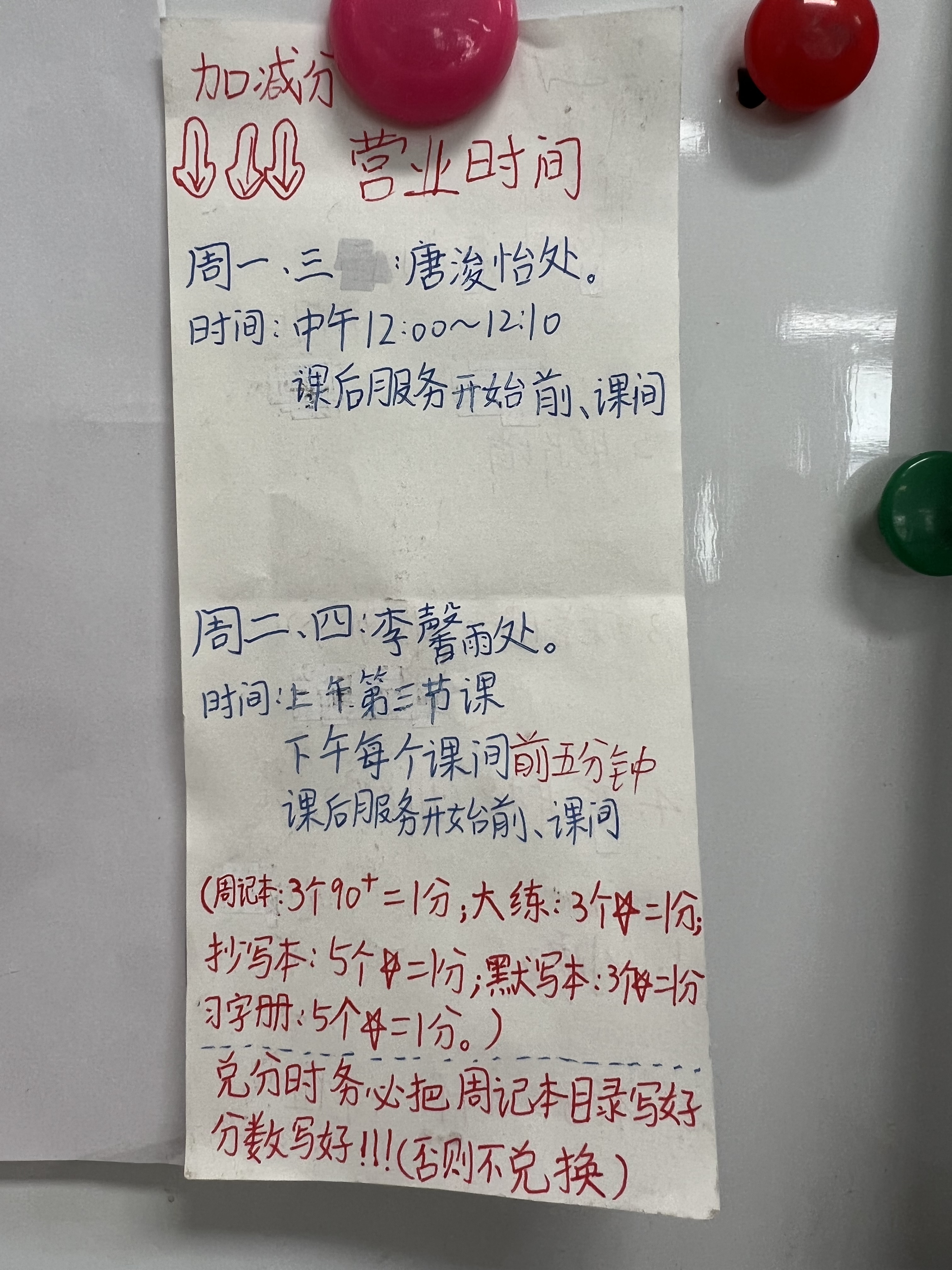 “冗官”制度
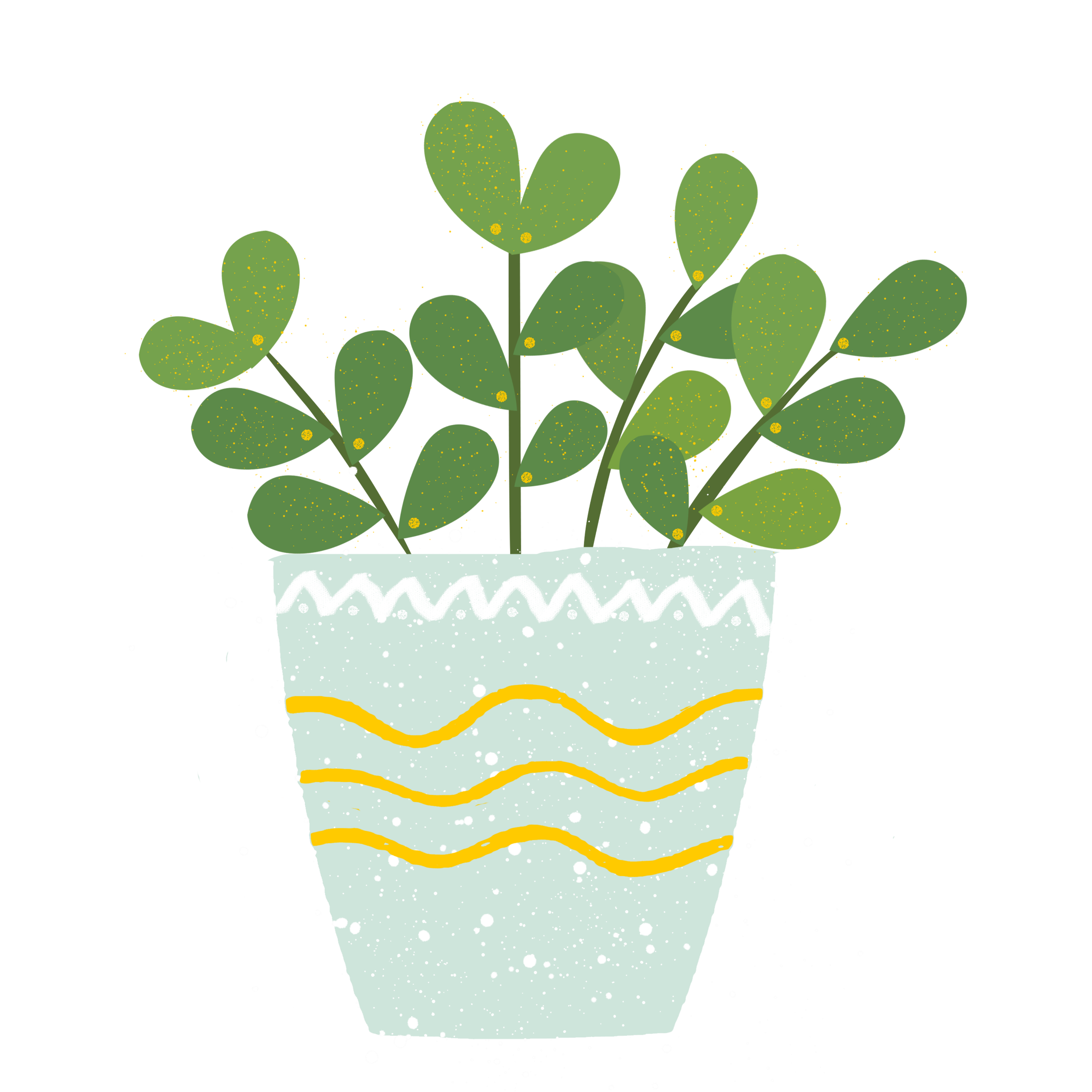 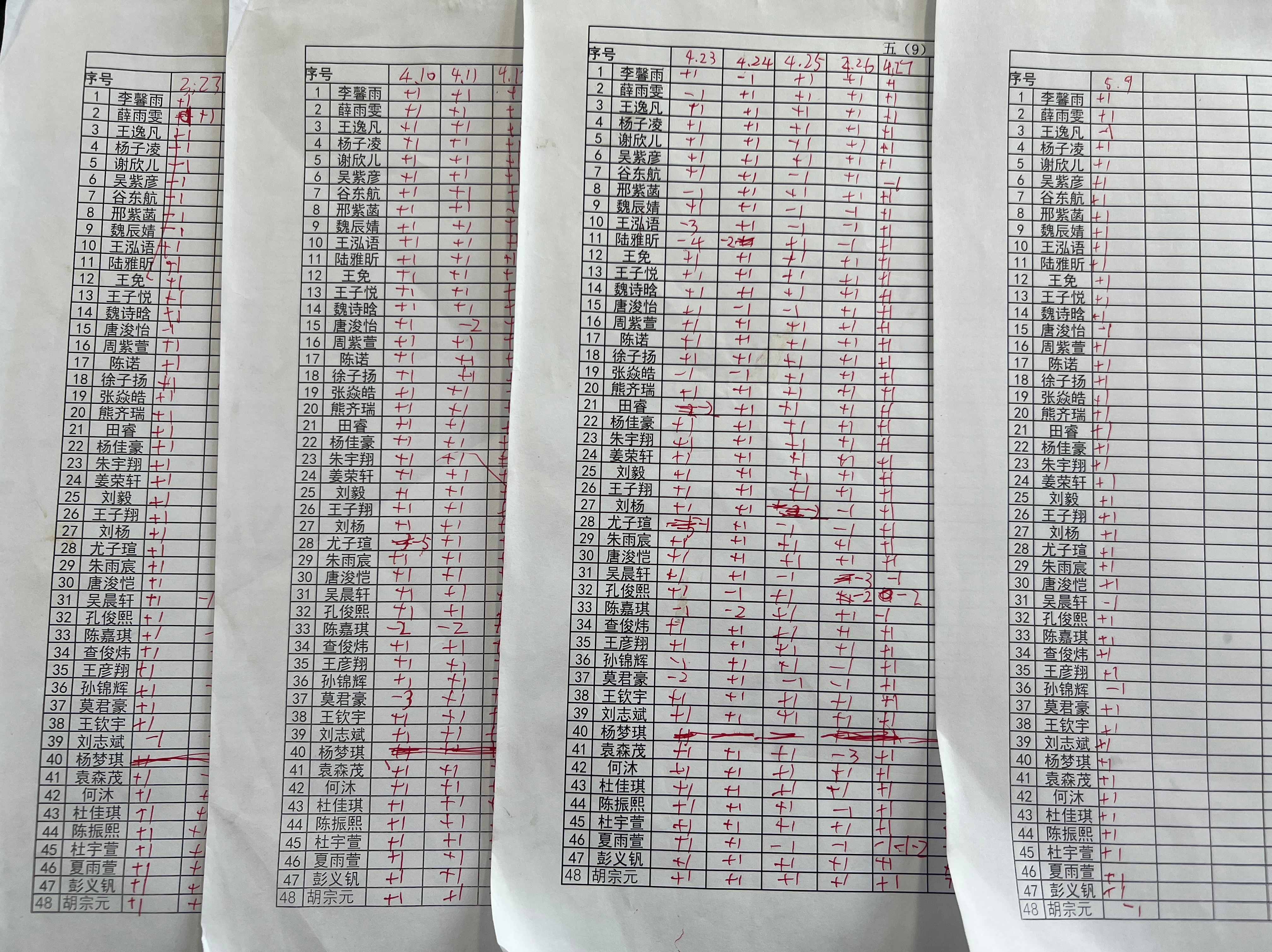 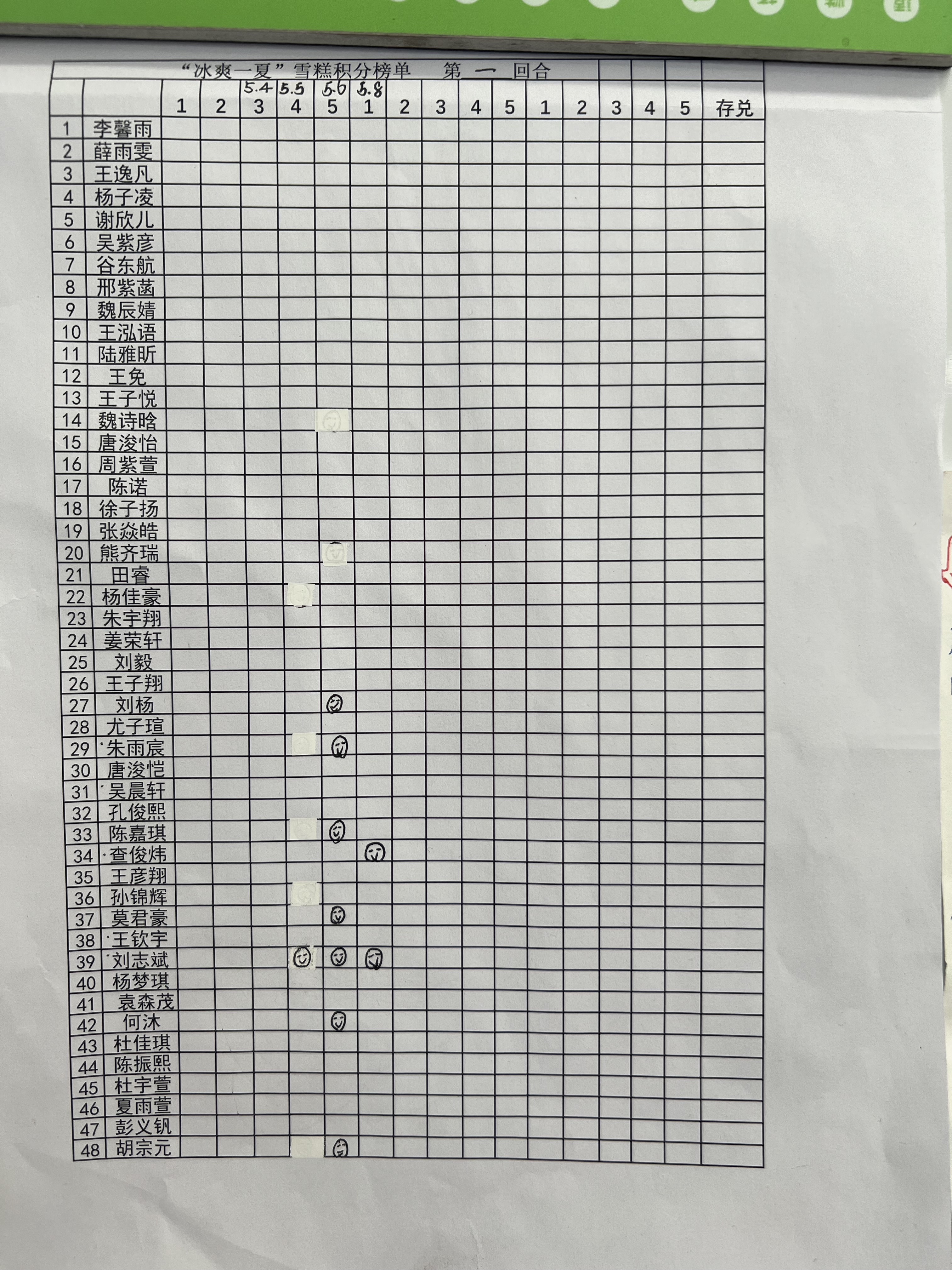 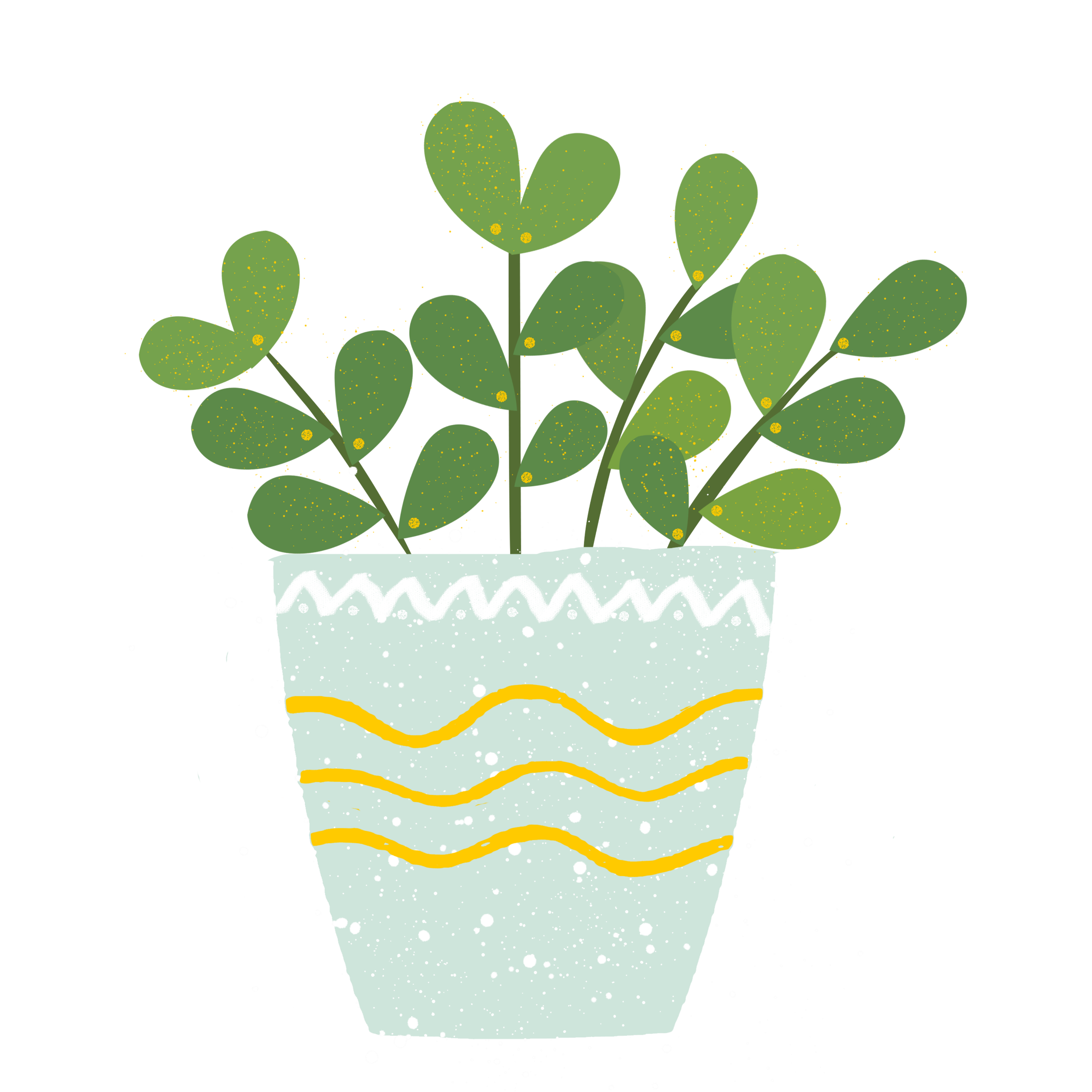 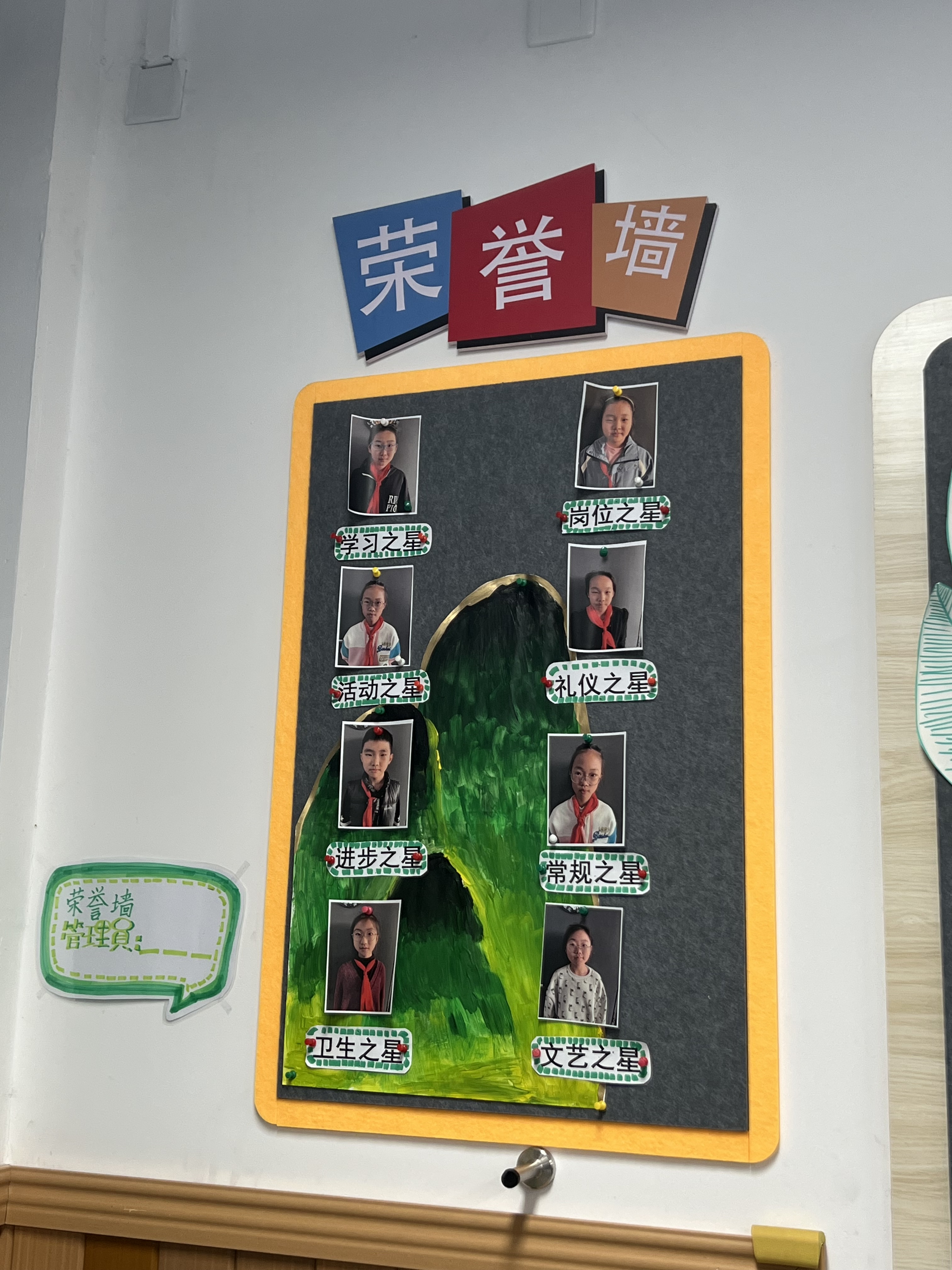 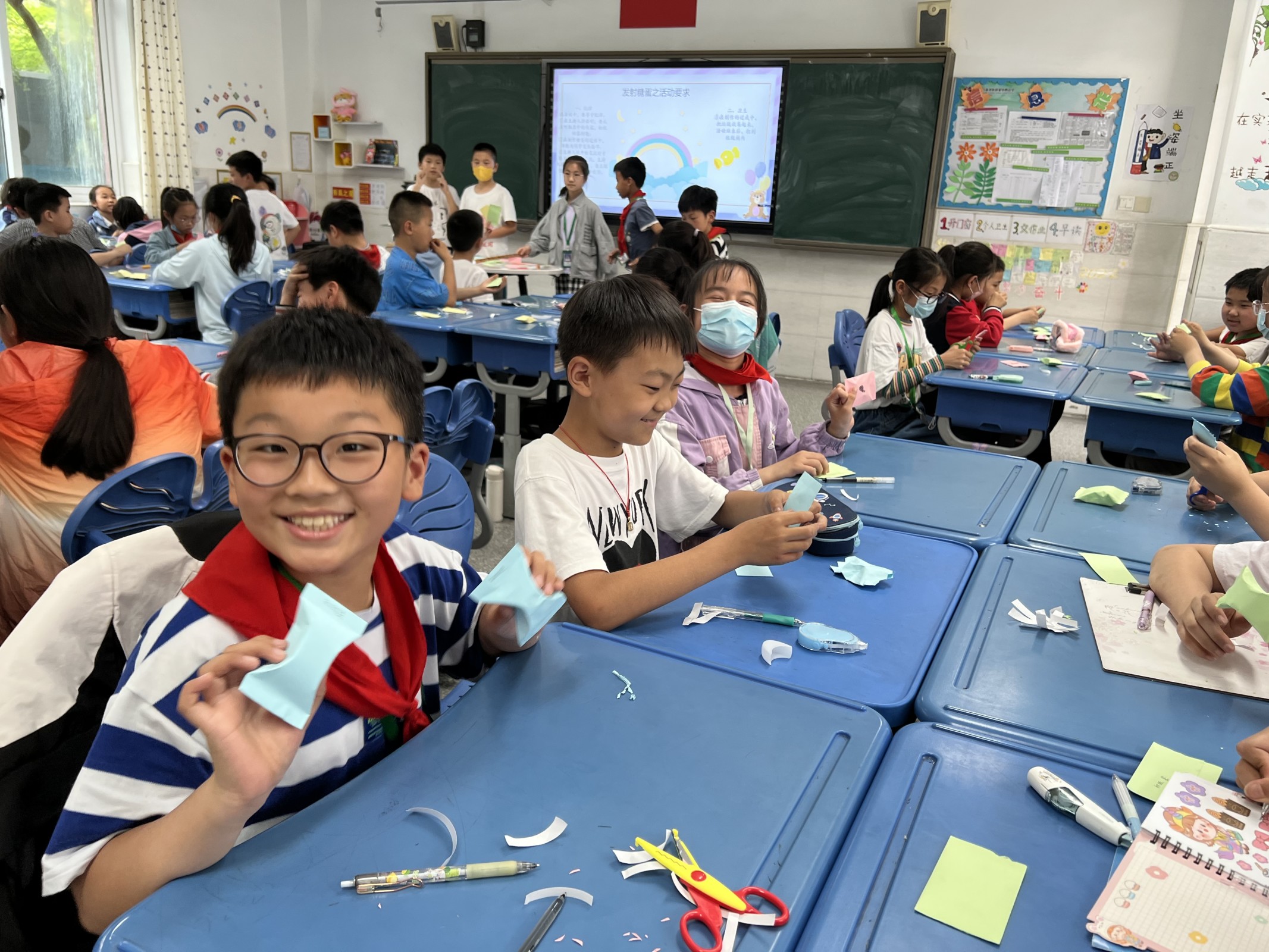 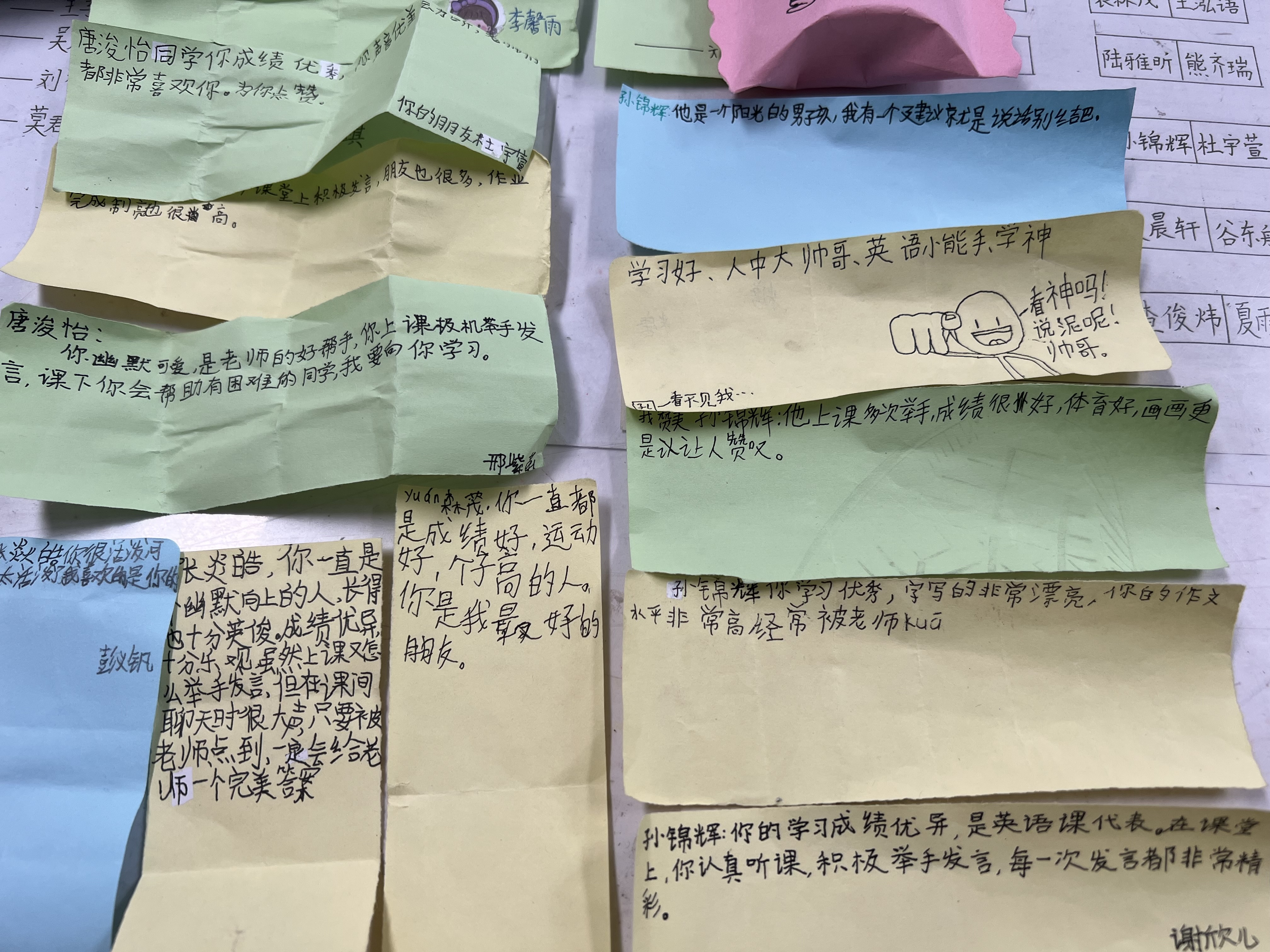 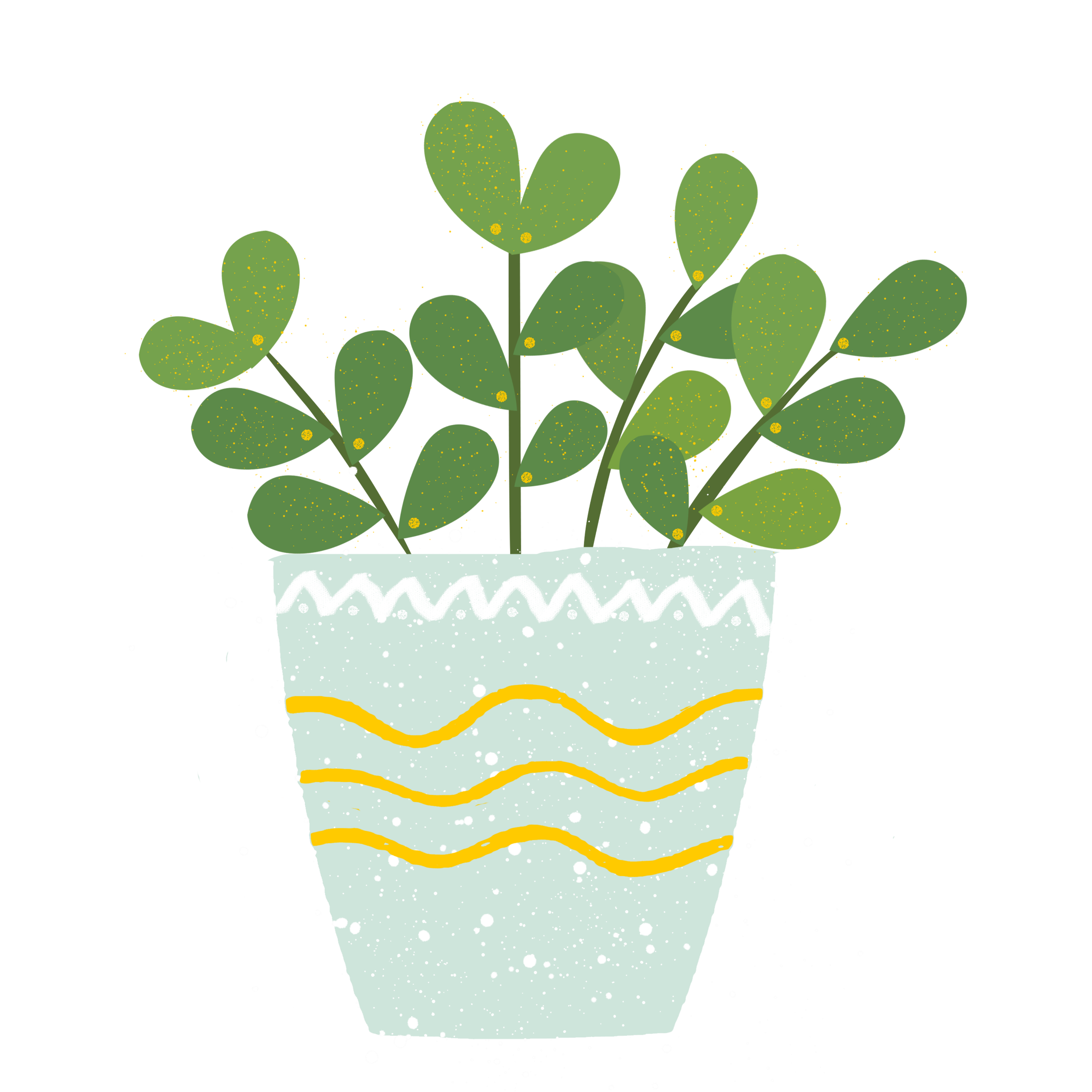 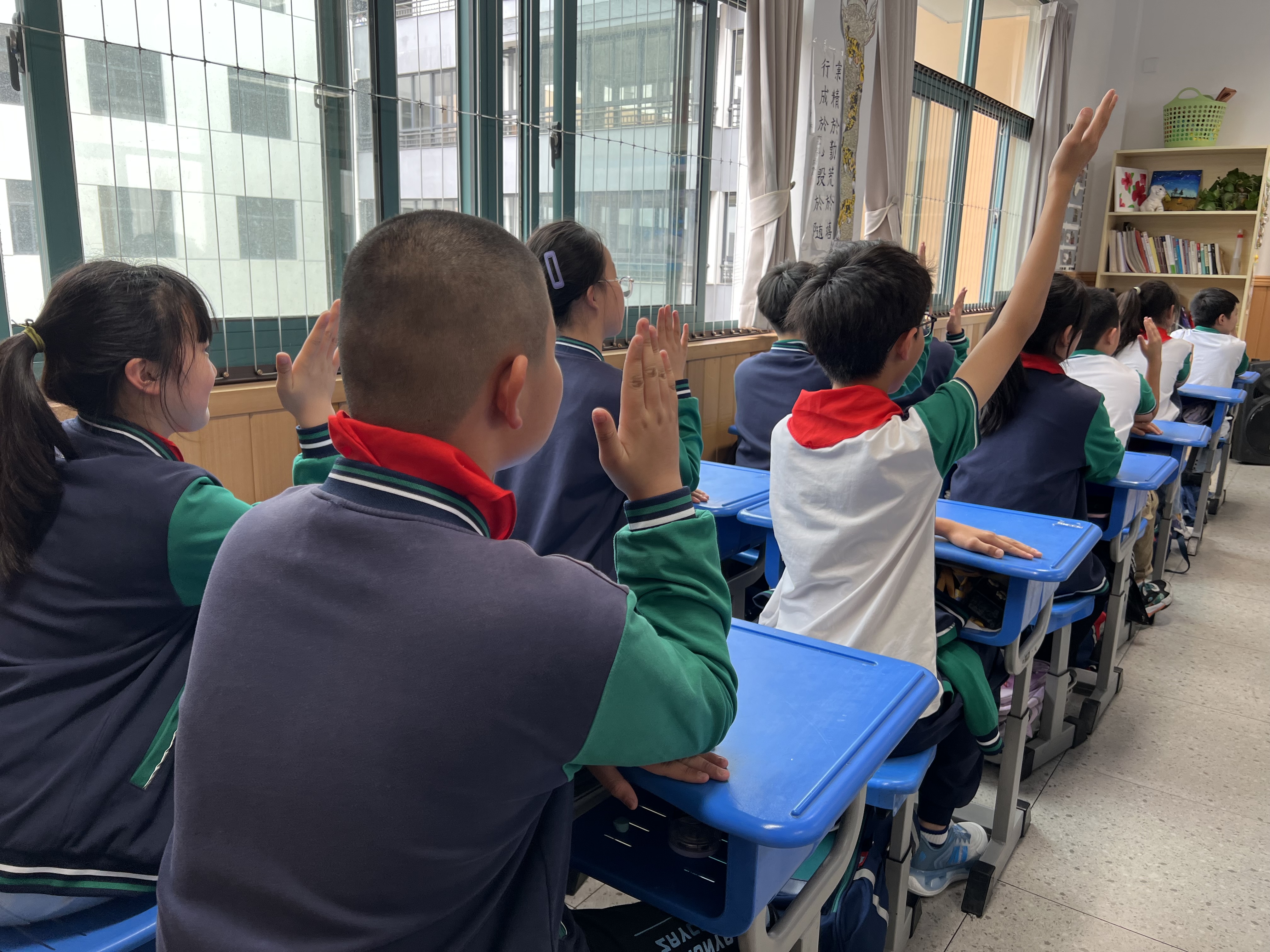 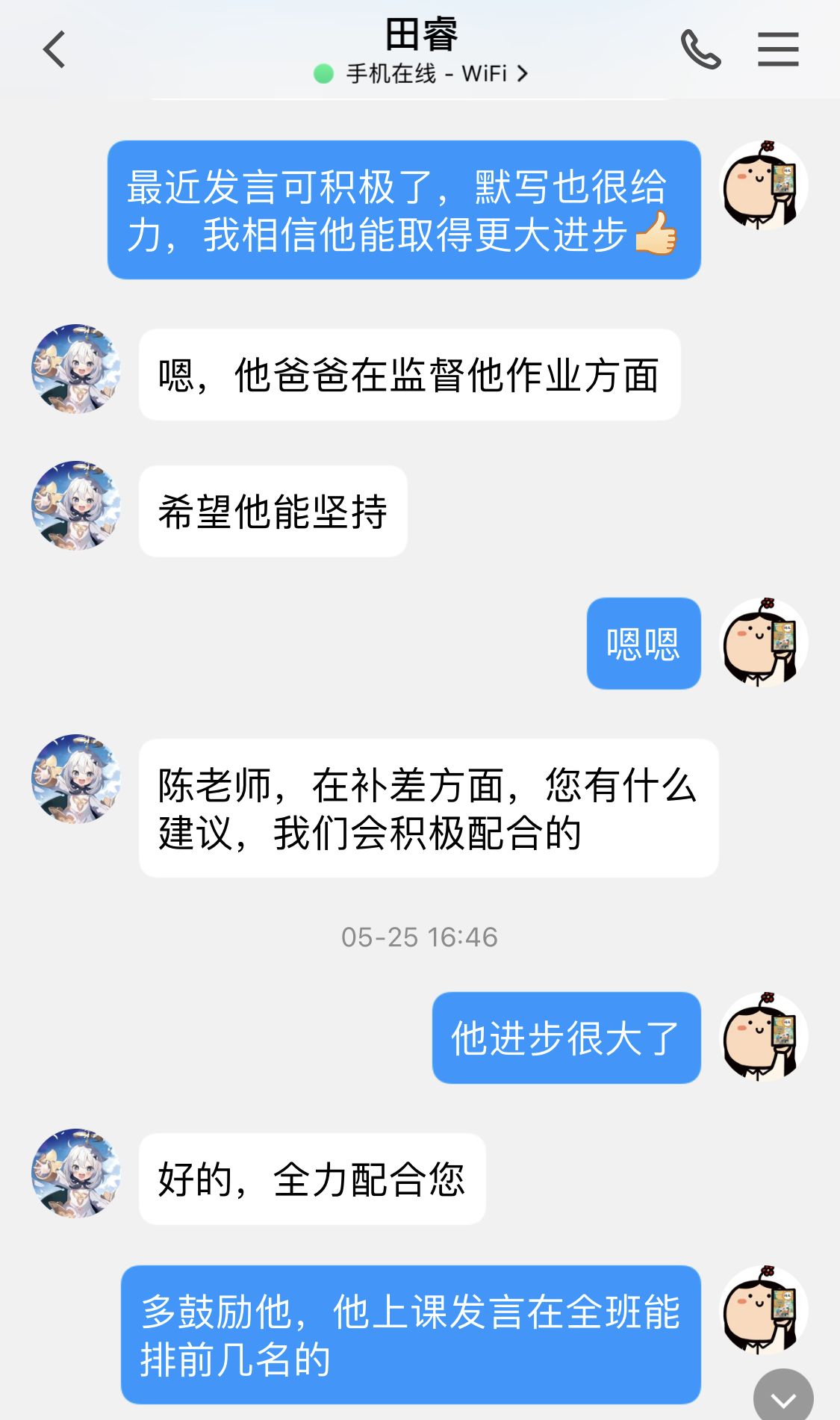 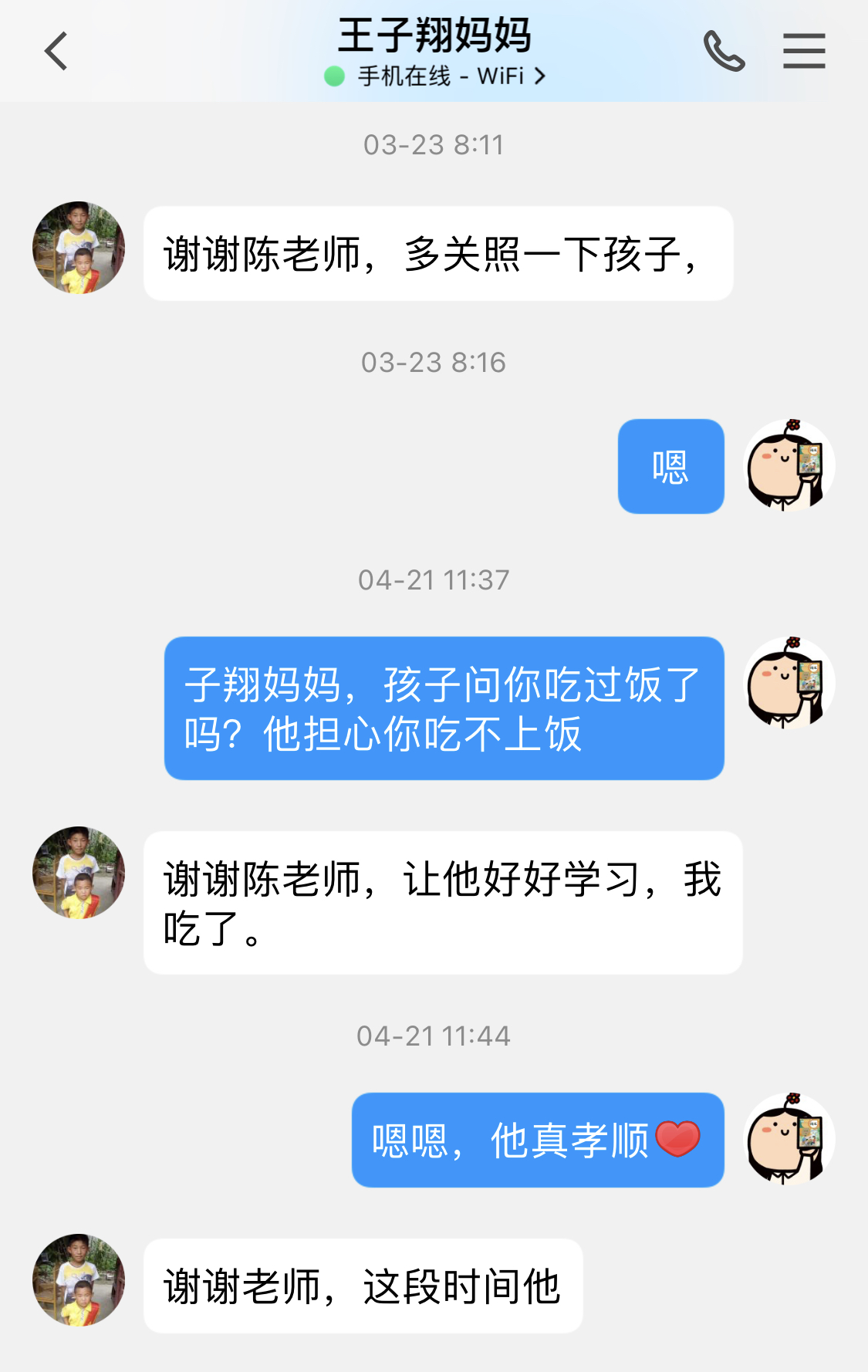 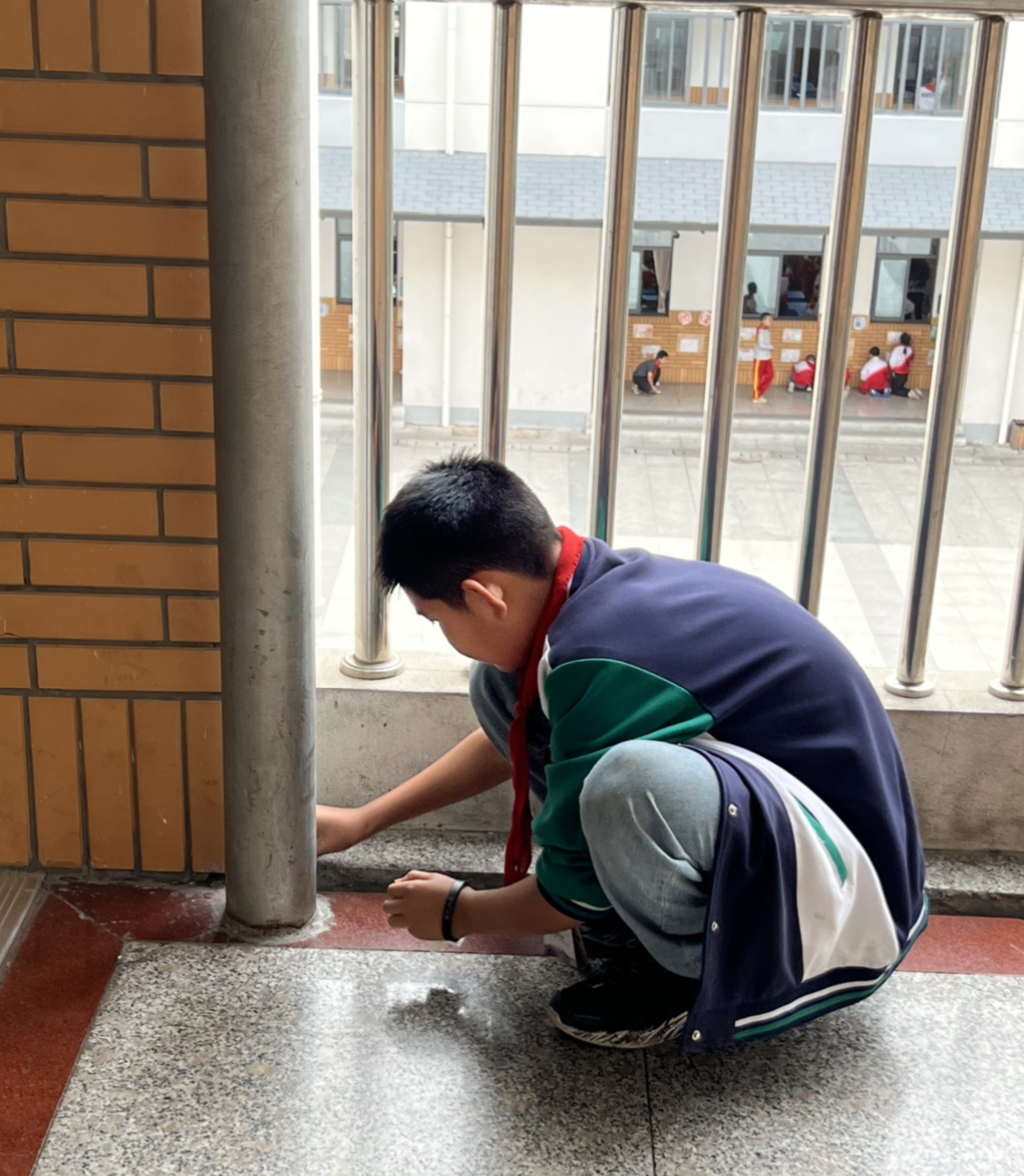 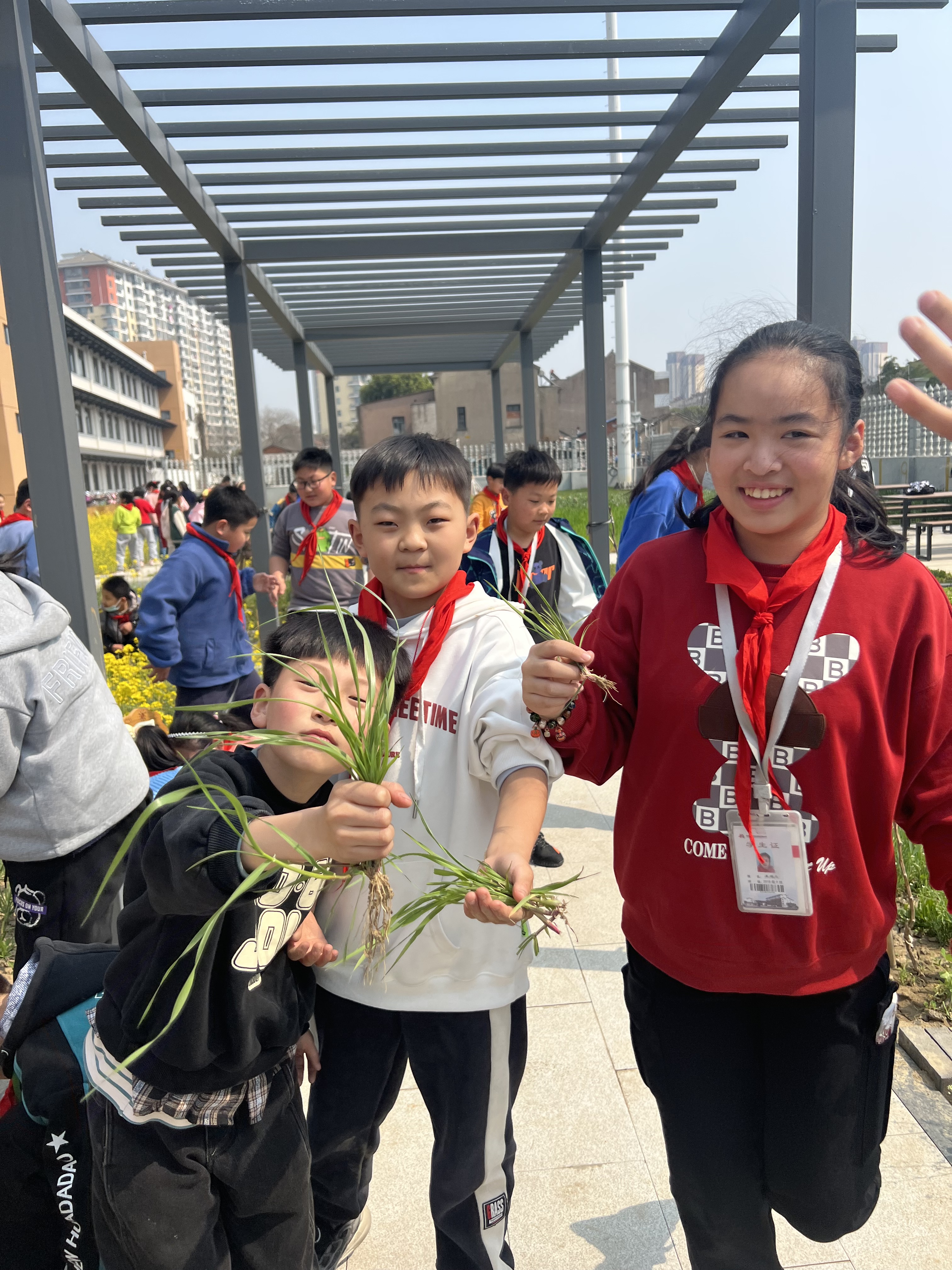 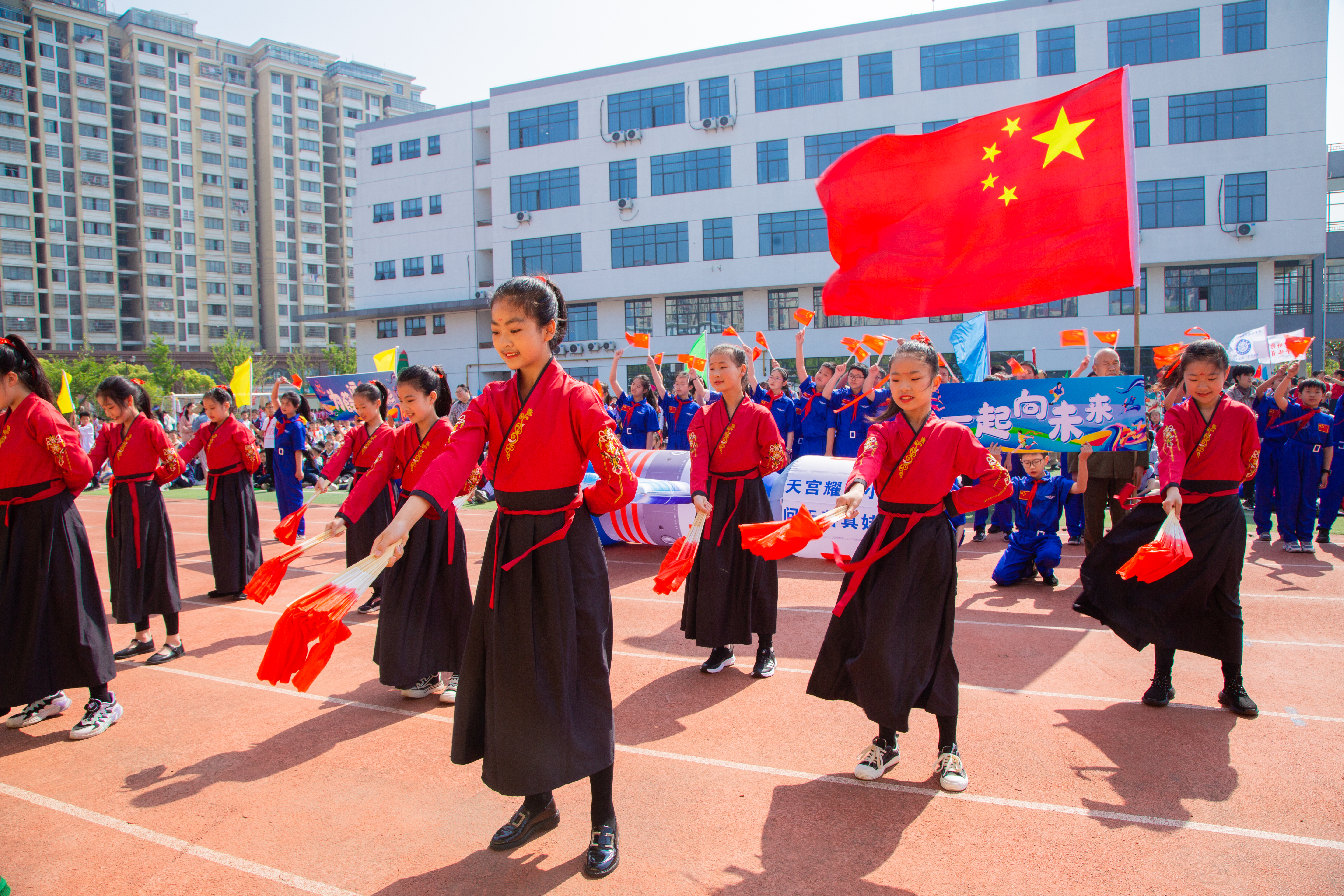 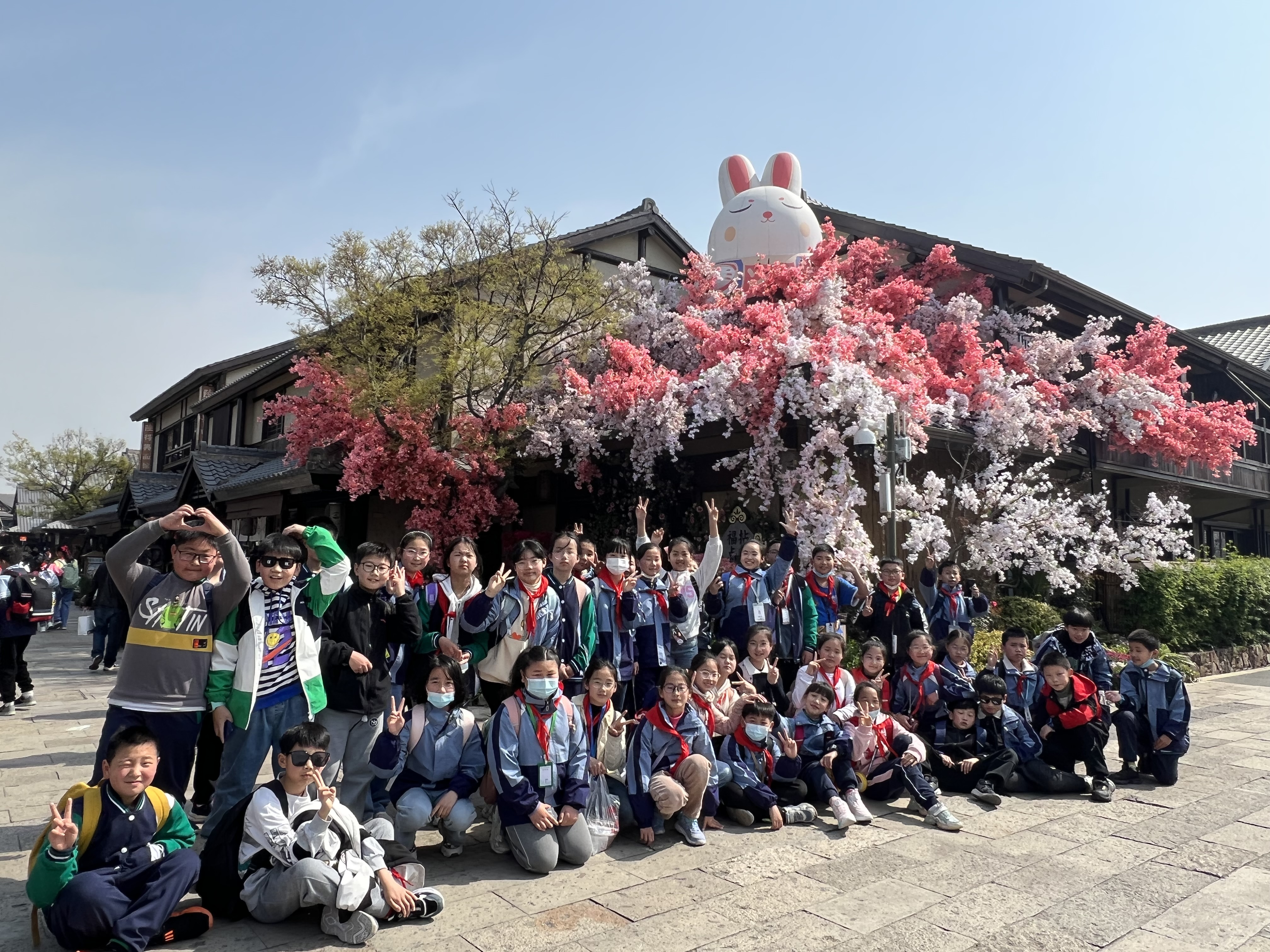 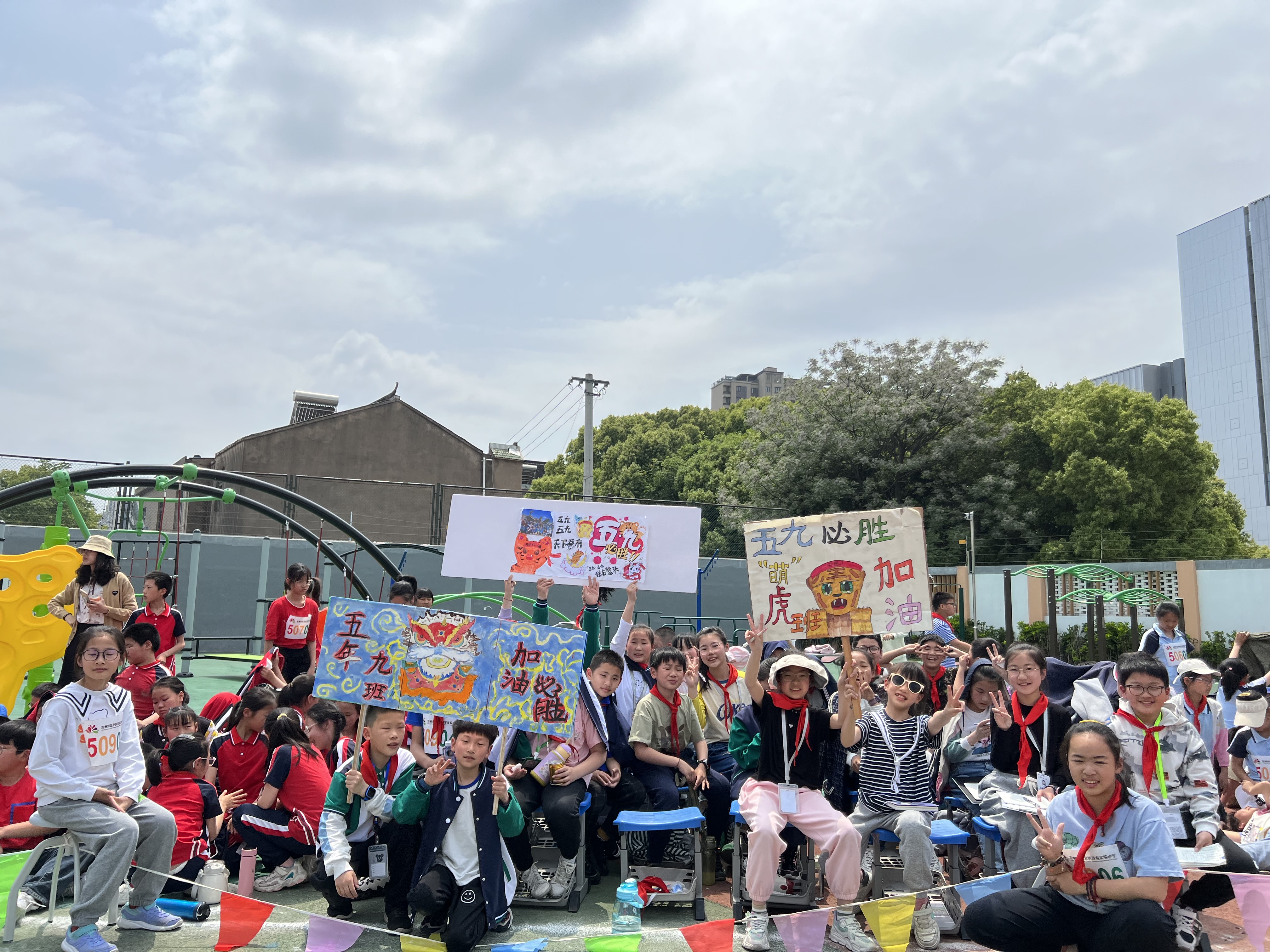